Родителями быть нелегко, но плохо, если нелегко от этого нашим детям
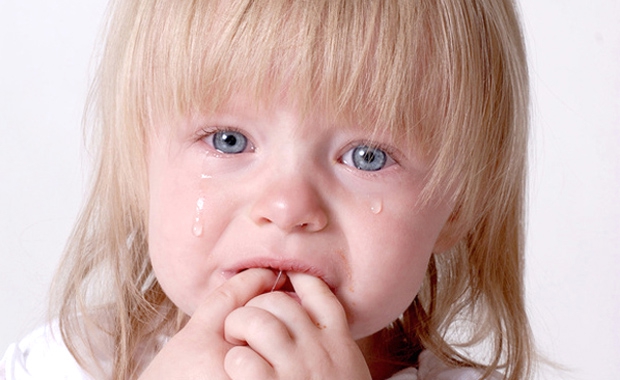 Жестокое обращение с детьми – это умышленное или неосторожное обращение или действия со стороны взрослых, которые привели к травмам, нарушению в развитии, смерти ребенка, либо угрожают его правам и благополучию
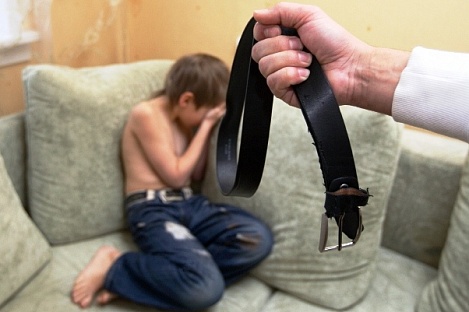 Виды жестокого обращения в семье
Насилие над ребенком – 
это физическое, психологическое, социальное воздействие на
ребенка со стороны другого человека, семьи, группы или
государства, вынуждающее его прерывать значимую
деятельность и исполнять другую либо угрожающее его
физическому или психологическому здоровью.
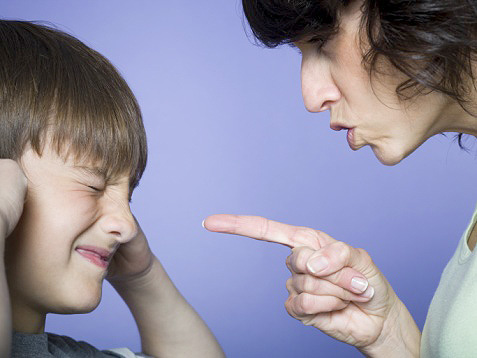 Виды насилия:
Психологическое (эмоциональное) насилие
Пренебрежение нуждами и интересами ребенка
Физическое насилие
Сексуальное насилие
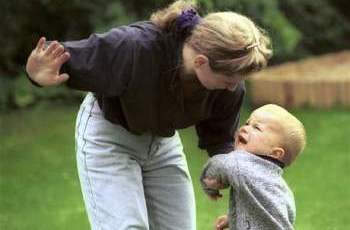 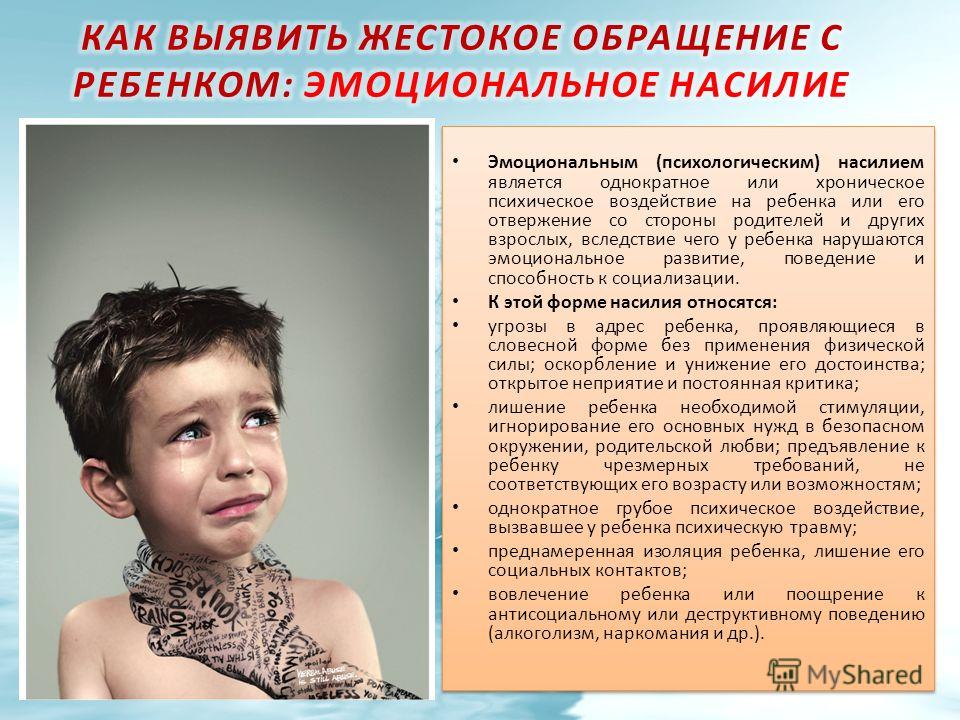 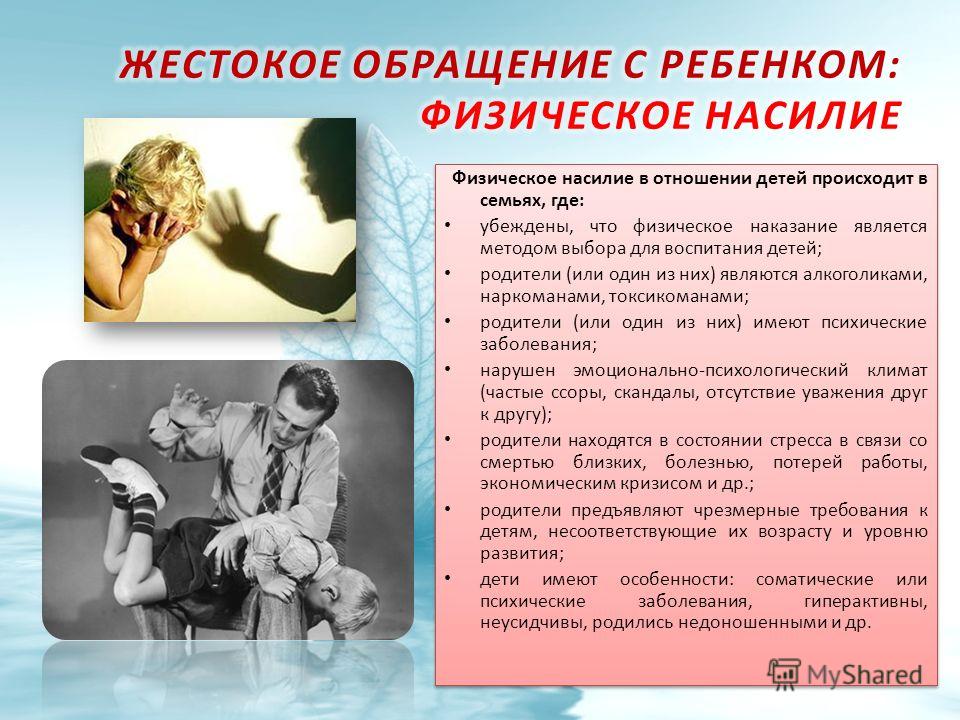 В 2011 году  в России около 2496
несовершеннолетних погибли вследствие
применения к ним физического насилия.
  При этом от 30 до 50 % погибших детей убиты родителями  или лицами, их заменяющими.
 2786 несовершеннолетних стали потерпевшими, их здоровью был причинен тяжкий вред.
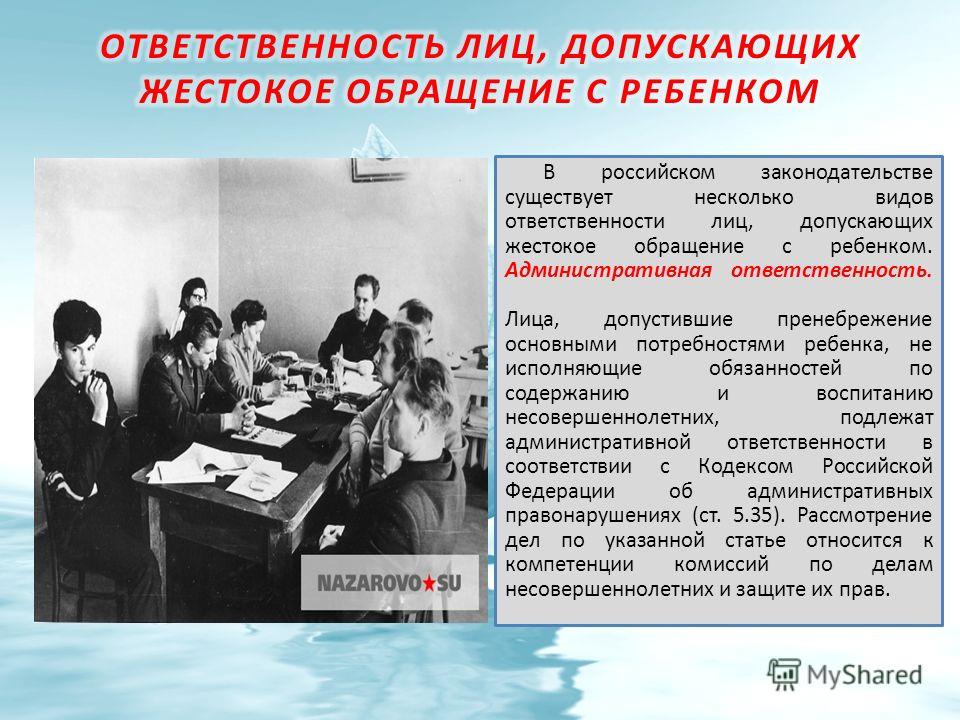 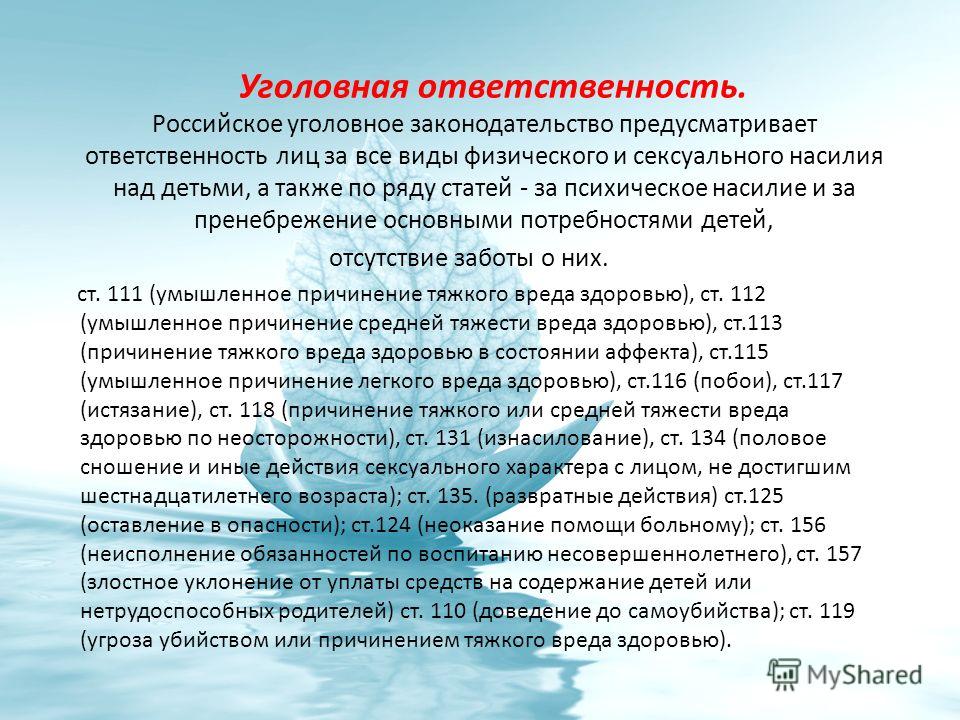 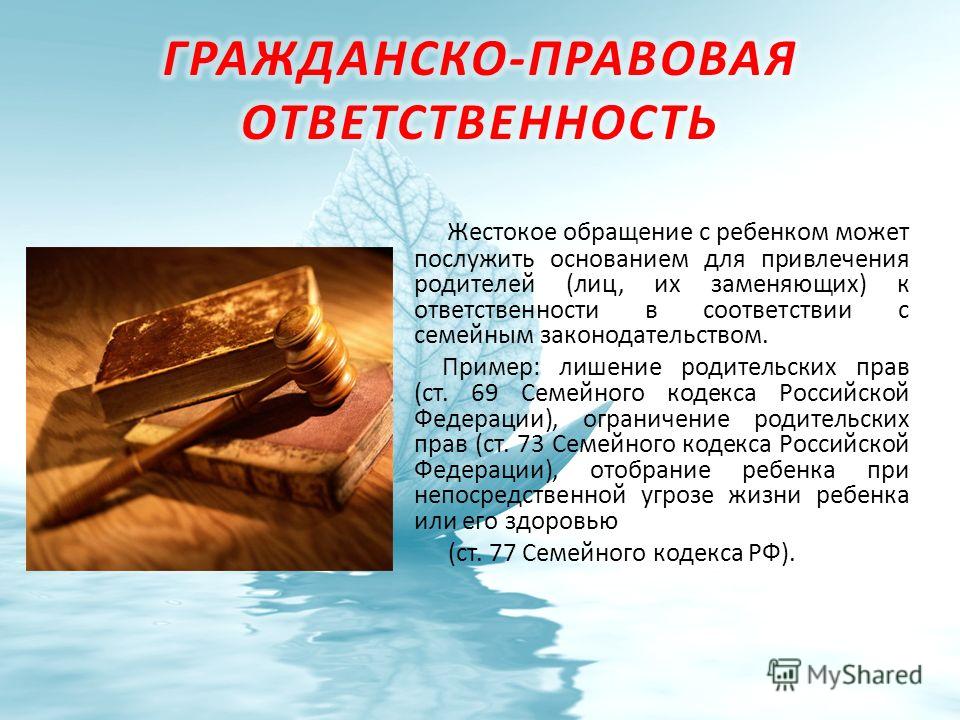 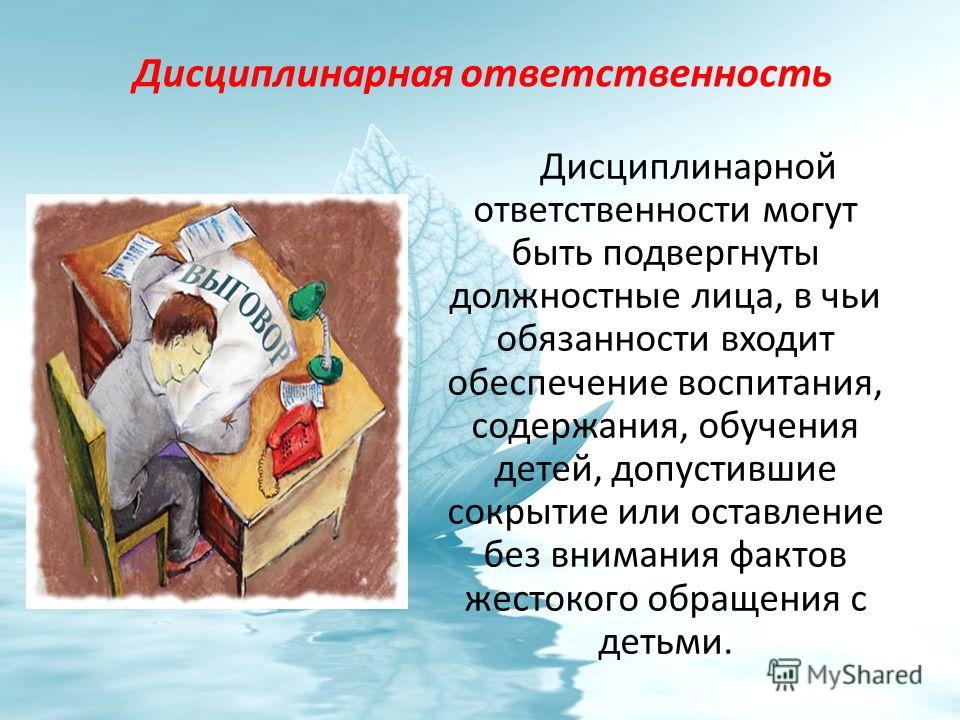 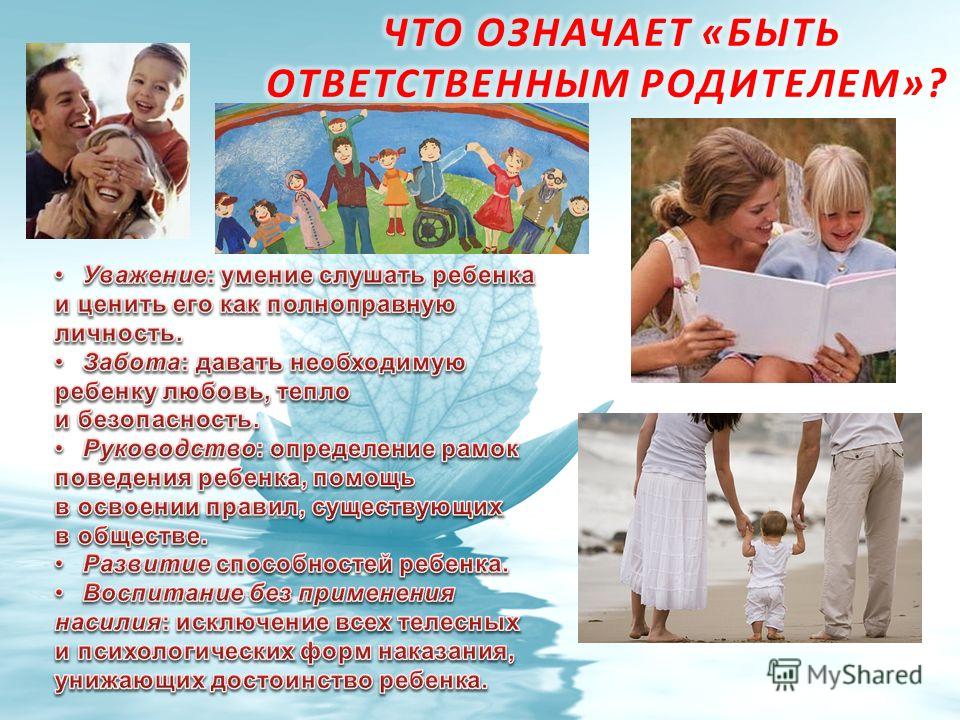 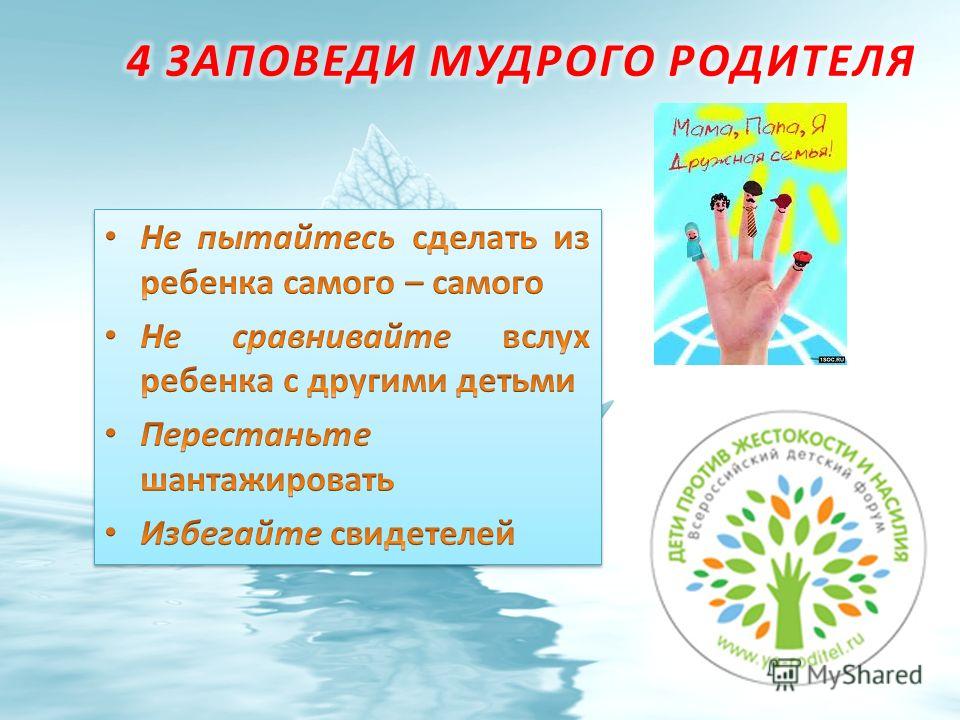